Día 7: Obligaciones Tributarias para PYMES
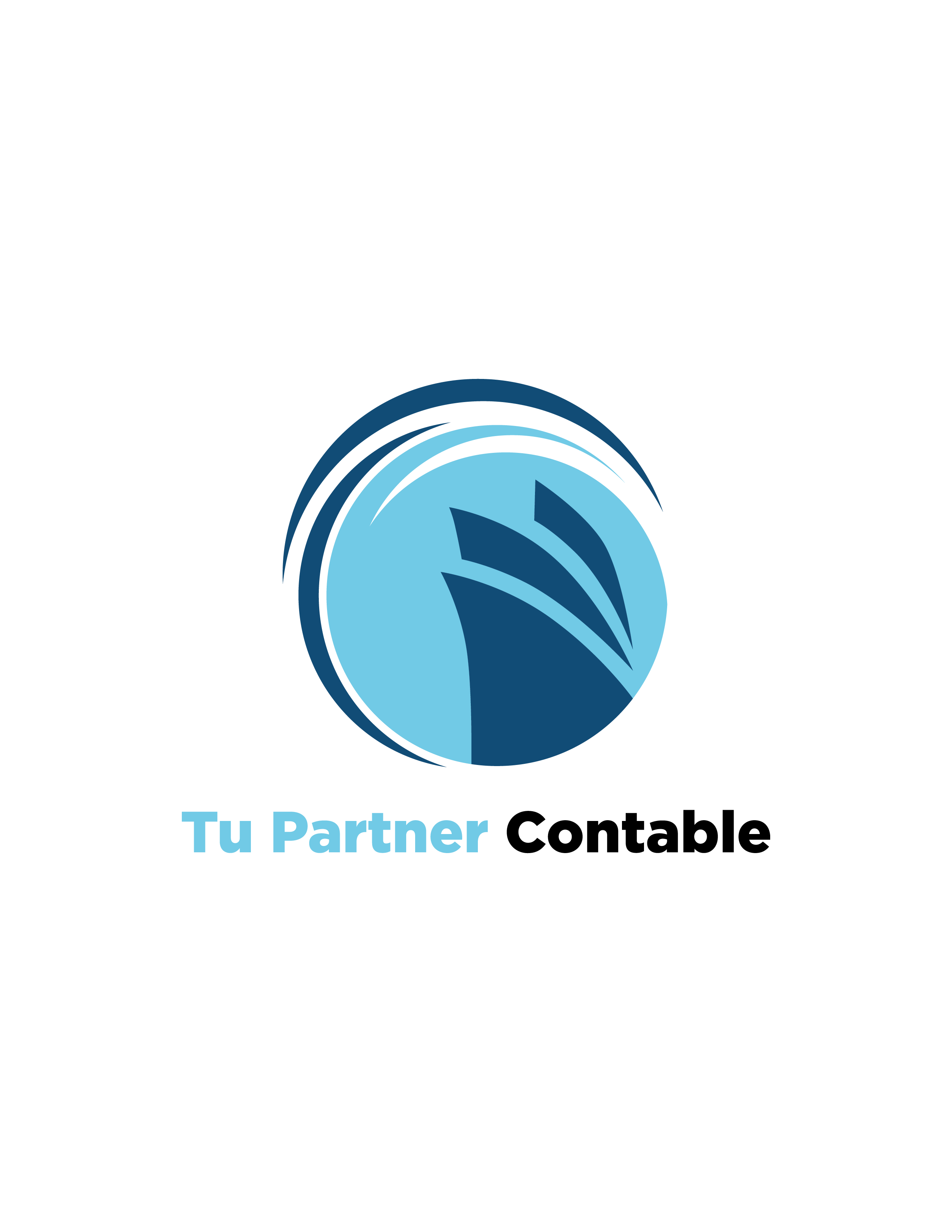 Presentada por:
Fernanda Silva
Contadora Auditora – Universidad de Chile
Contenido
Registro de compra
Registro de ventas
Pago de IVA
Retención boleta de honorarios
Pago de PPM
Formulario 29
¿Qué es el Registro de Compra y Venta?
Funcionamiento del IVA
IVA Crédito Fiscal
IVA Débito Fiscal
Menor
IVA por pagar
IVA Crédito Fiscal
IVA Débito Fiscal
Mayor
Remanente
Ingresar al RCV
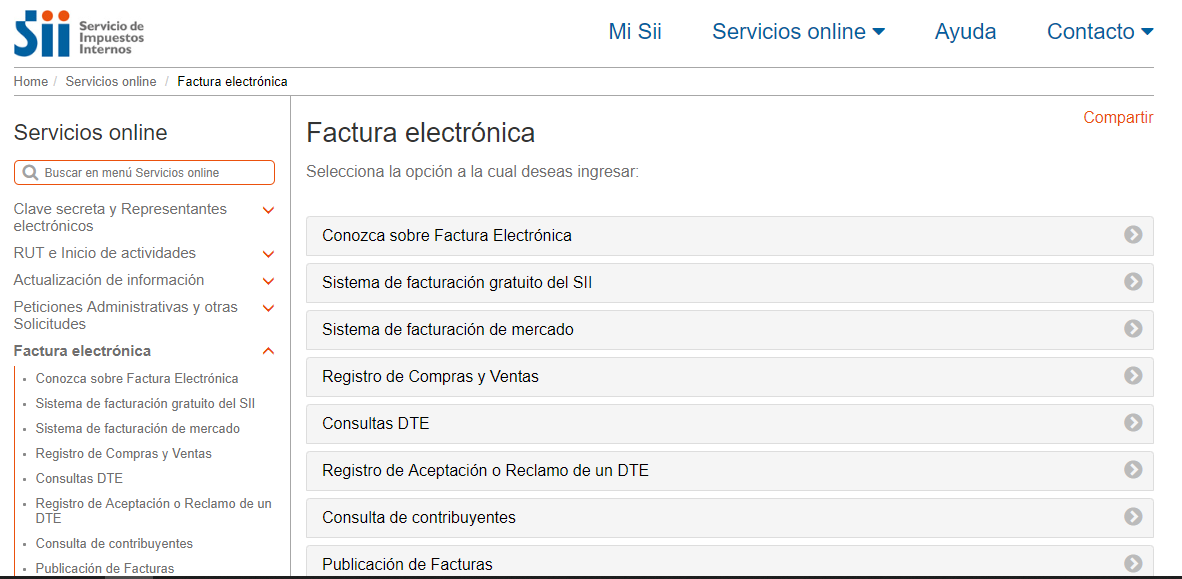 Ingresar al RCV
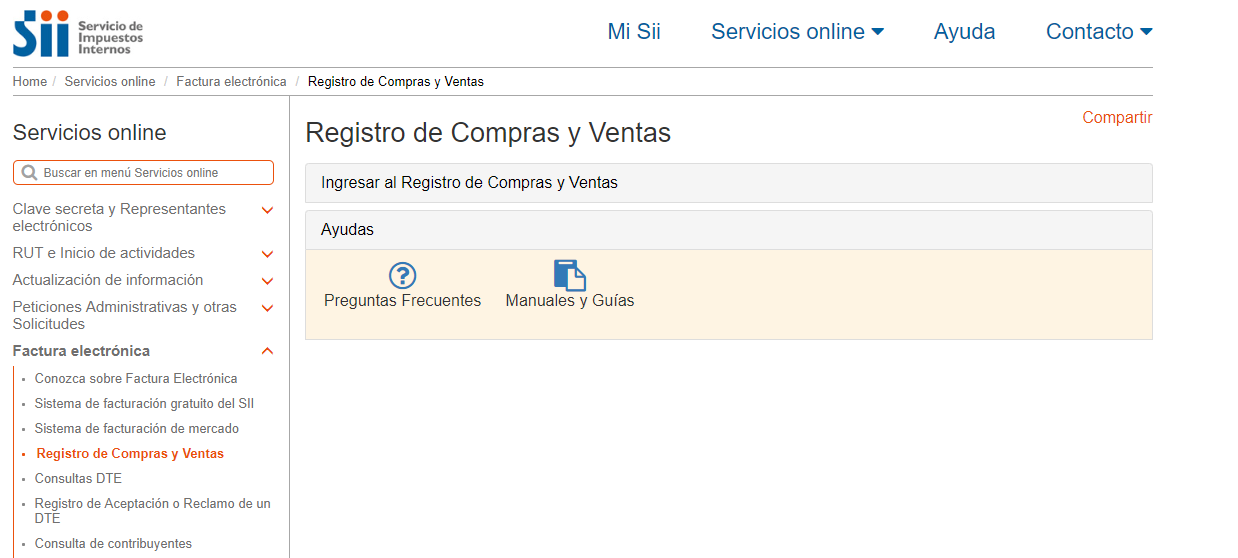 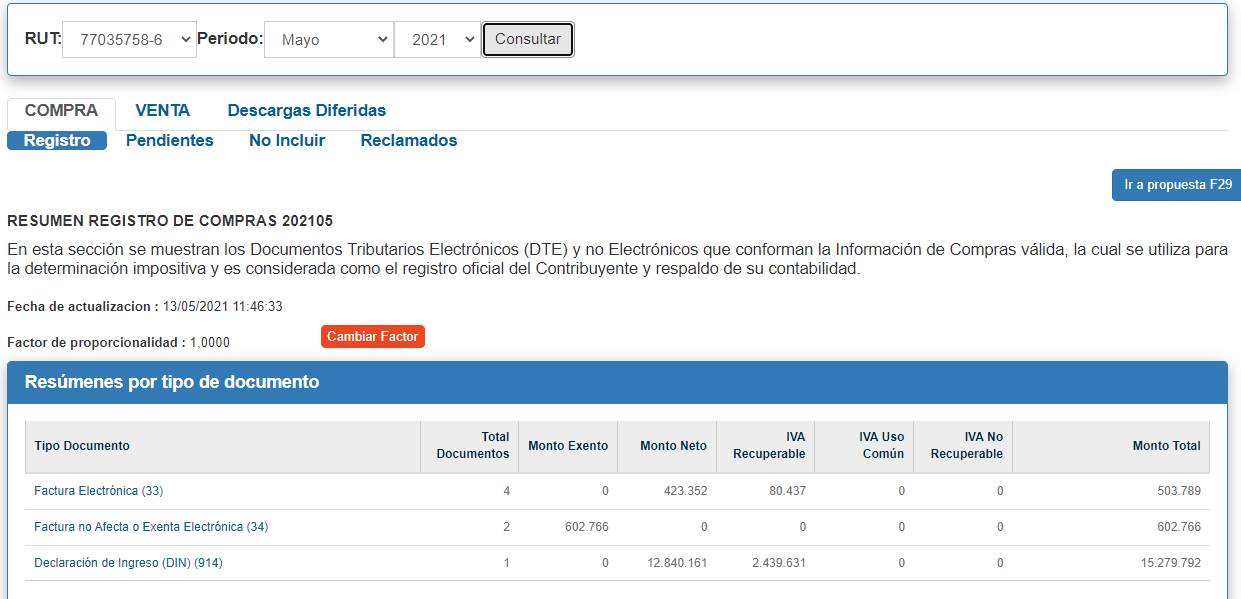 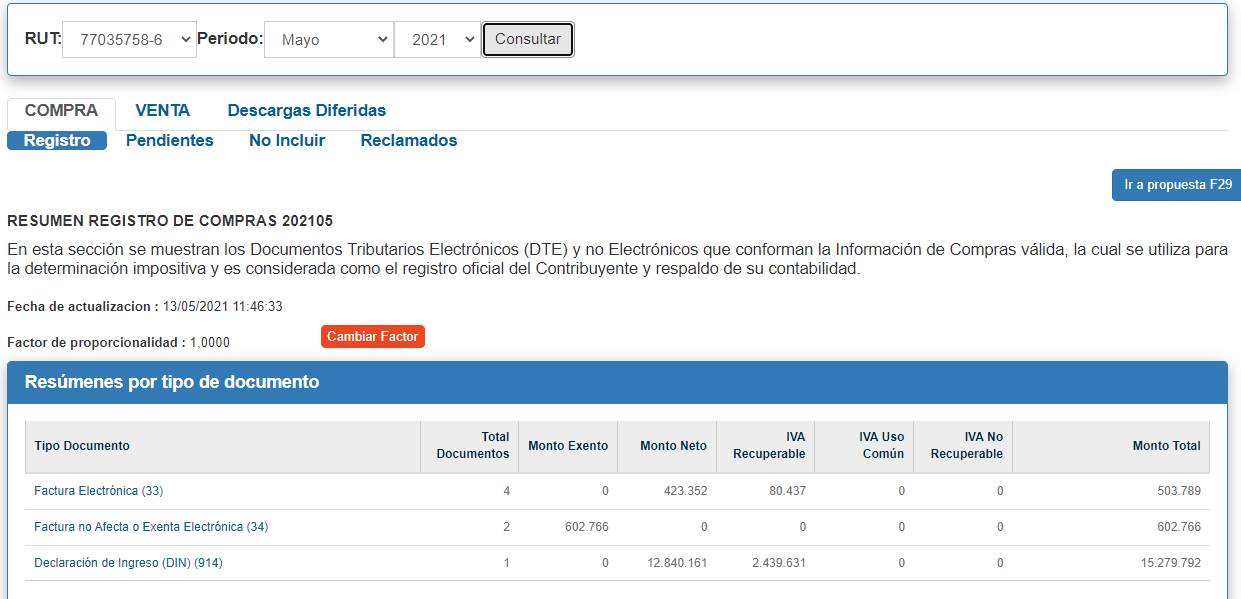 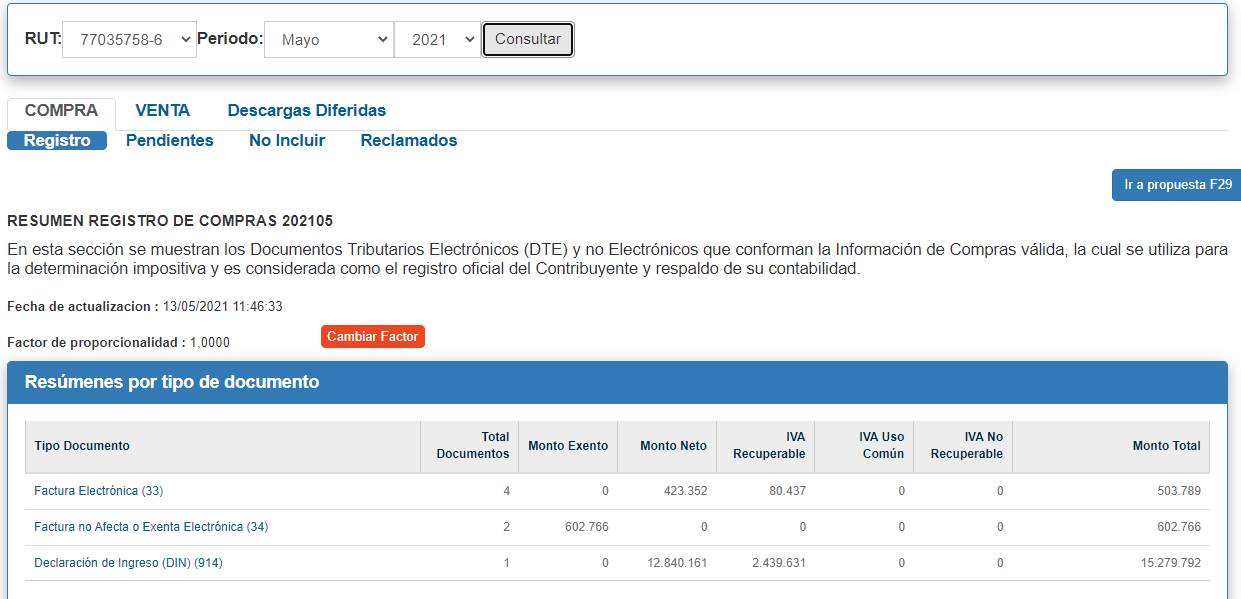 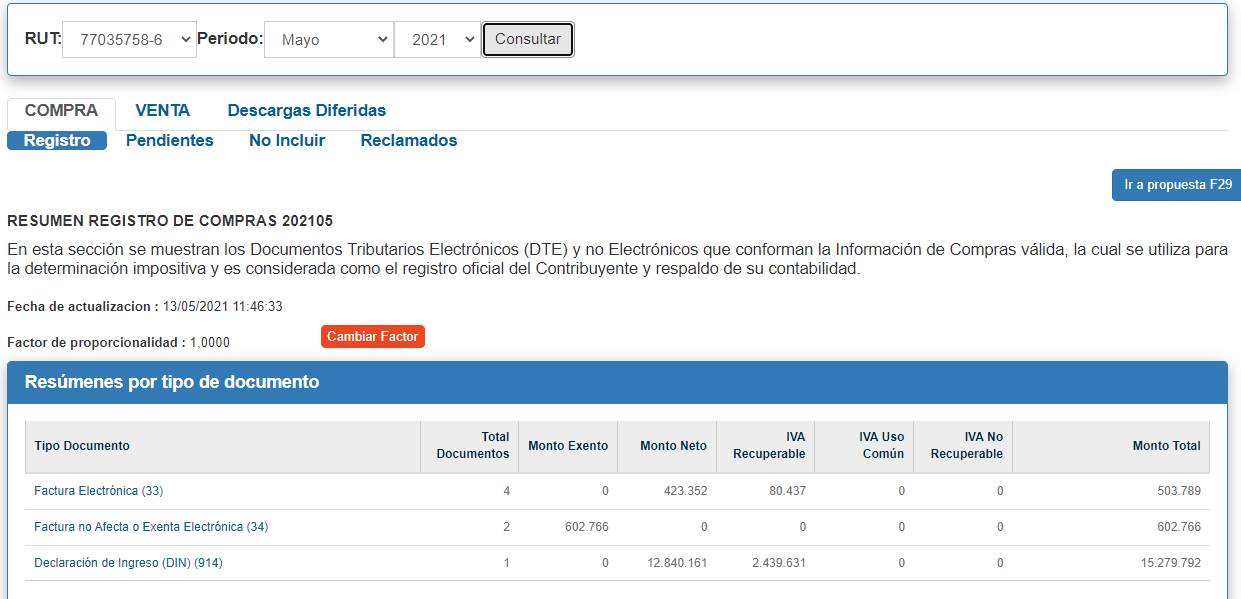 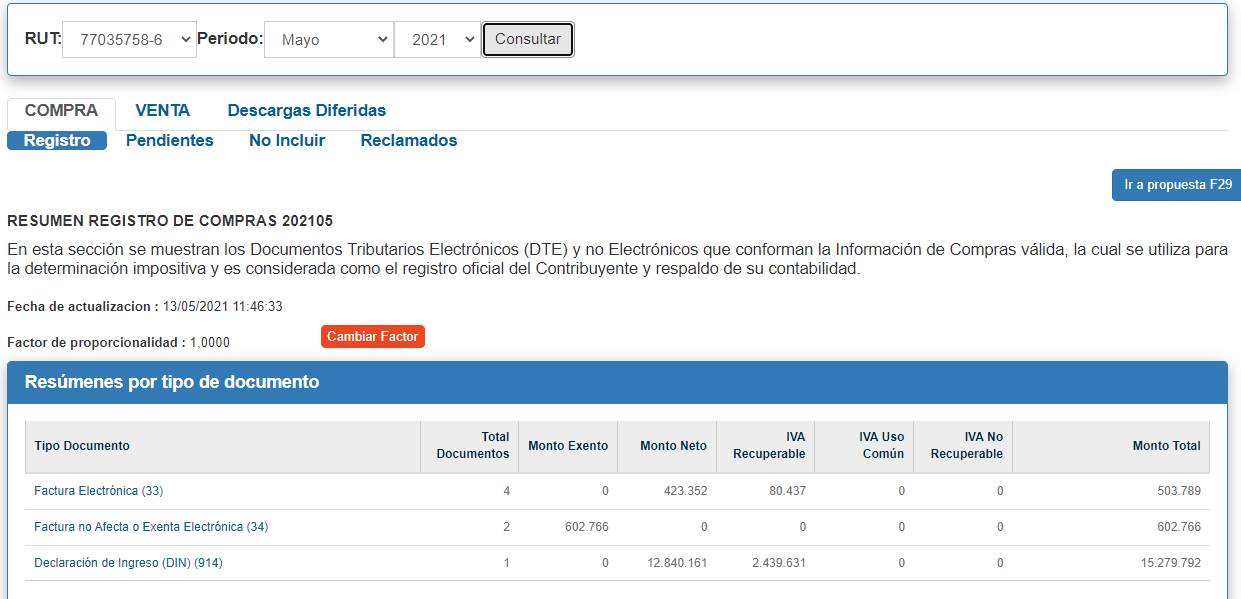 Registro de Compra y Venta
Completar el Registro de Compra
Clasificación de compras
Acuso de recibo
Agregar documentos no electrónicos
Emitir factura de compra electrónica
Cálculo IVA proporcional
Completar el Registro de Venta
Verificación boletas de venta y servicio
Verificación comprobantes de pago electrónicos
Declaración modelo de emisión
IVA Digital
¿Qué es el Formulario 29?
Declaración mensual de impuestos F29
Determinación del PPM
Boletas de honorarios
Impuesto único de segunda categoría
Remanente crédito fiscal
Postergación del IVA
Agregar factura de compra
Cupón de descuento “sueldo”60% de rebaja
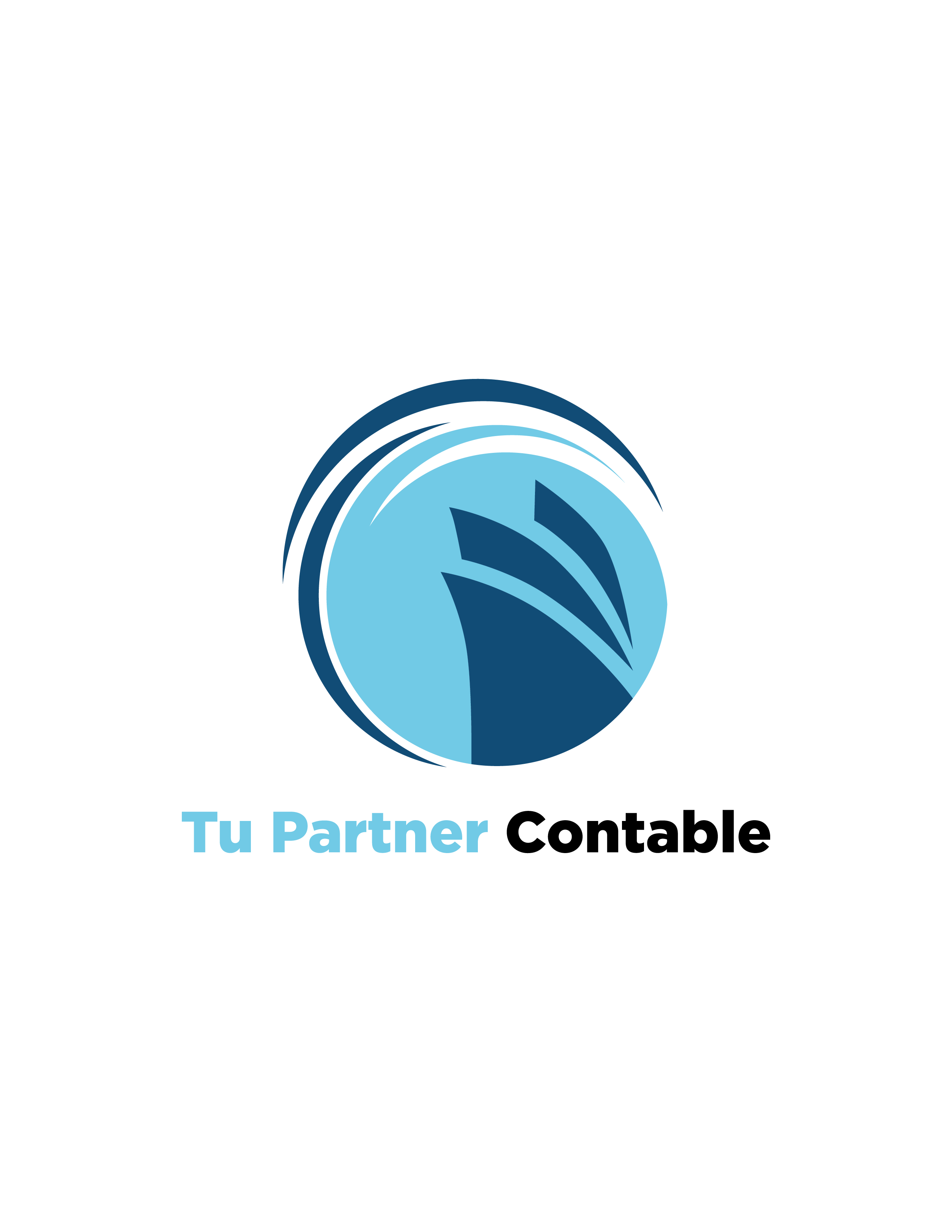 Sólo HOY en los cursos
https://tupartnercontable.cl/cursos/
Curso LEGISLACIÓN LABORAL
Ver más información del curso LEGISLACIÓN LABORAL
Curso CONTABILIDAD BÁSICA
Ver más información del curso CONTABILIDAD BÁSICA
3 clases
Personalizadas
Grabadas
Requisitos e Ingresos
Egresos y Resultado
F22, CPTS
DDJJ y F22 socio
120 minutos
Pocos cupos
Todo el material visto
Curso OPERACIÓN RENTA PRO PYME
Ver más detalles del curso OPERACIÓN RENTA PRO PYME
Software Nubox
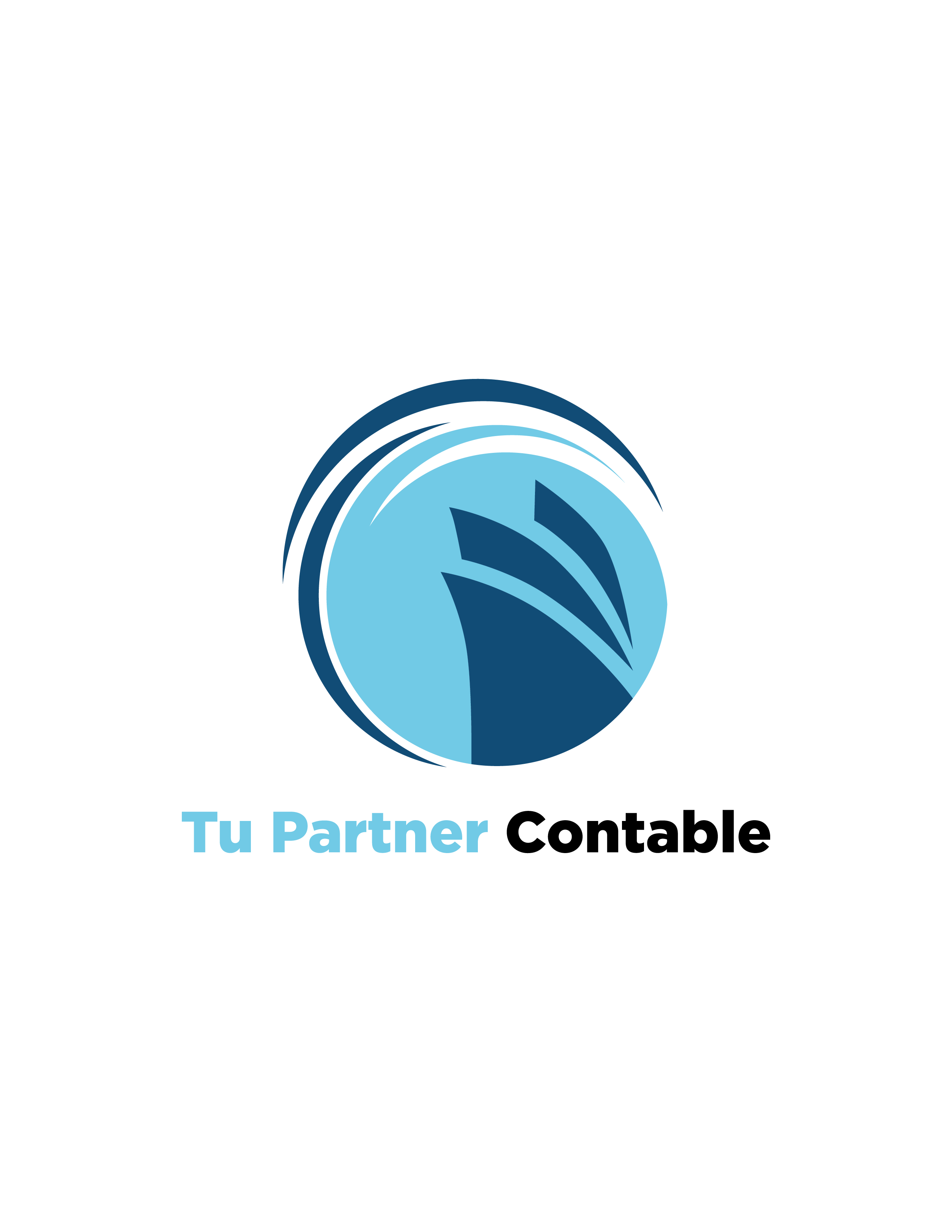 Cotiza con mi enlace aquí
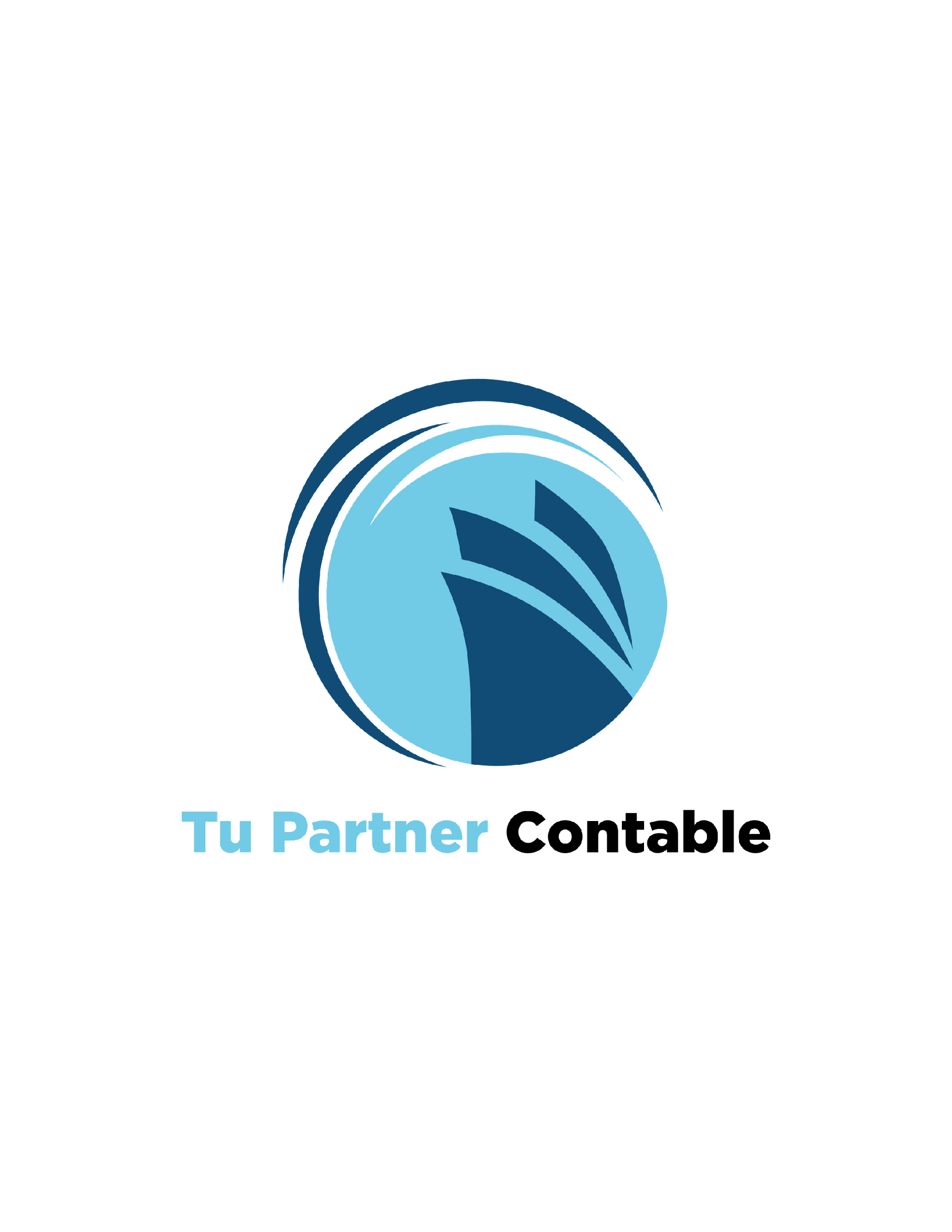 Muchas gracias por tu atención
Fernanda Silva
Partner Contable
Contadora Auditora – Universidad de Chile
+56932540586
fernanda@tupartnercontable.cl
@tupartnercontable
Tu Partner Contable
www.tupartnercontable.cl
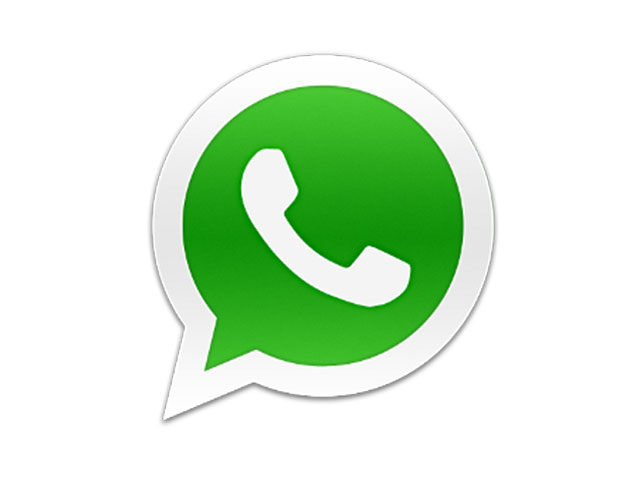 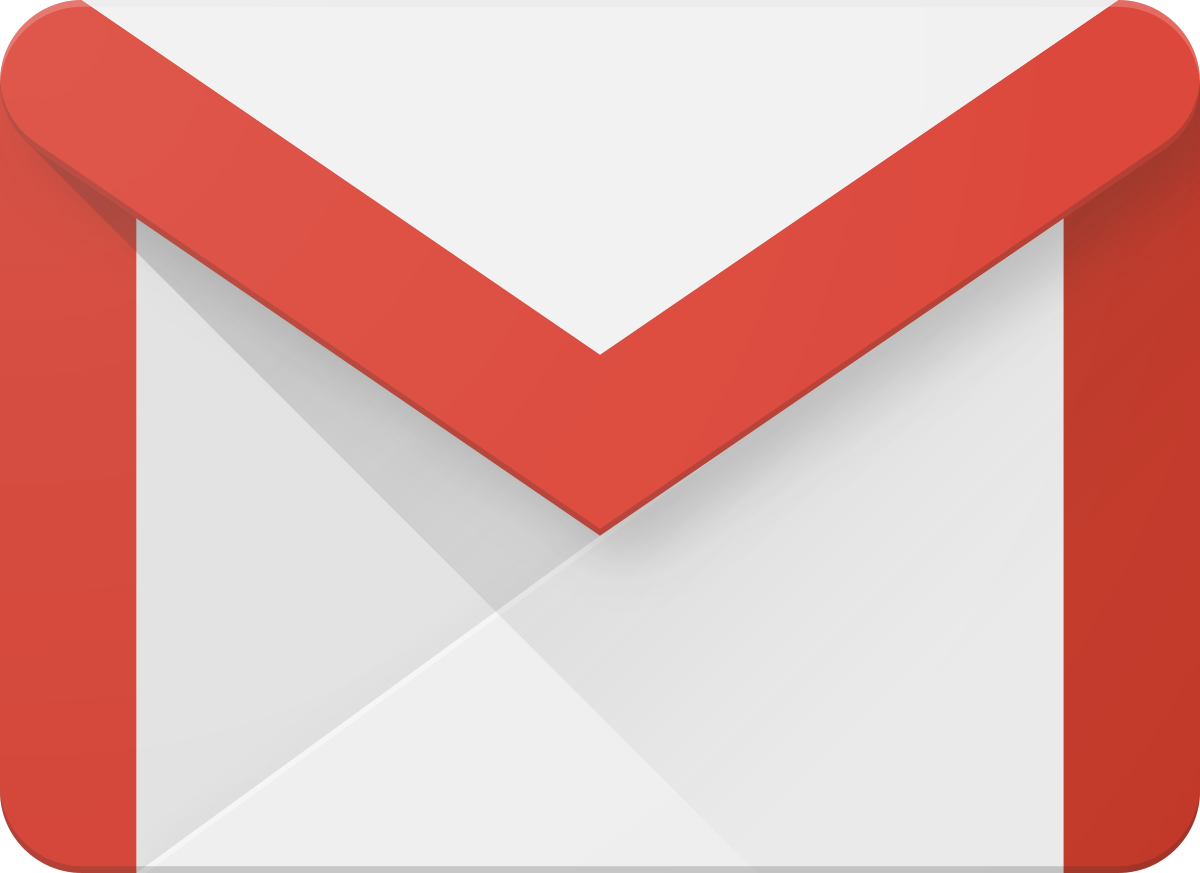 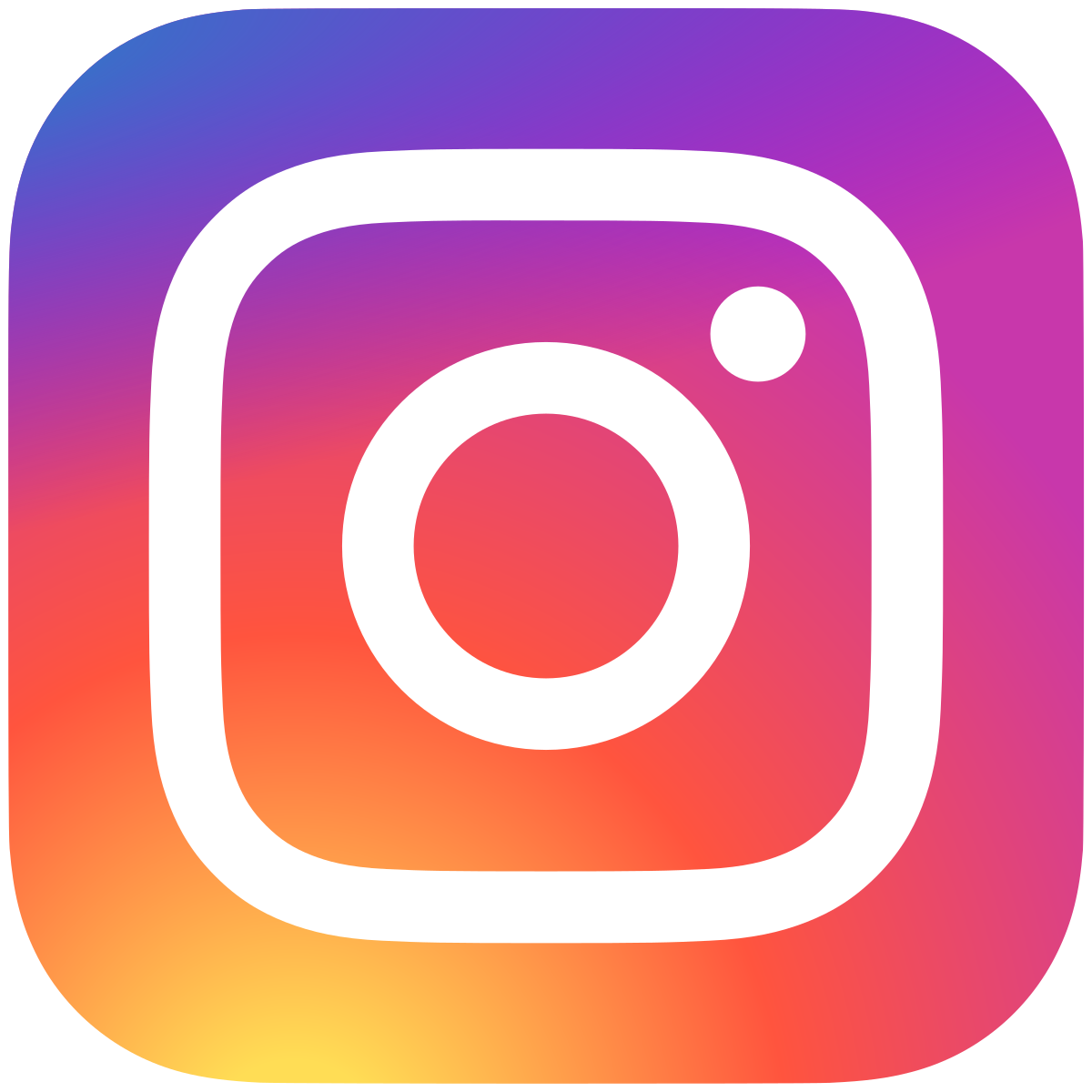 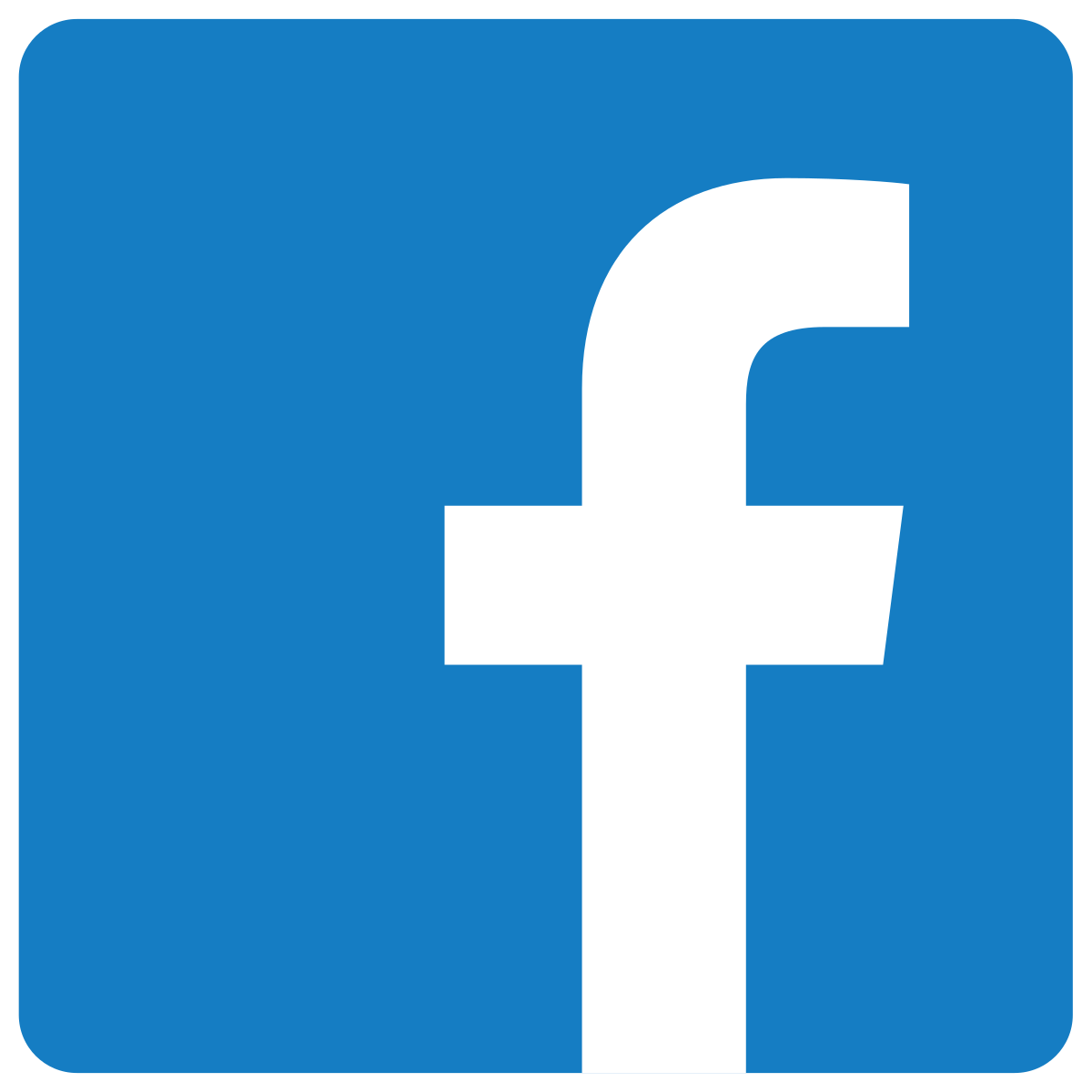 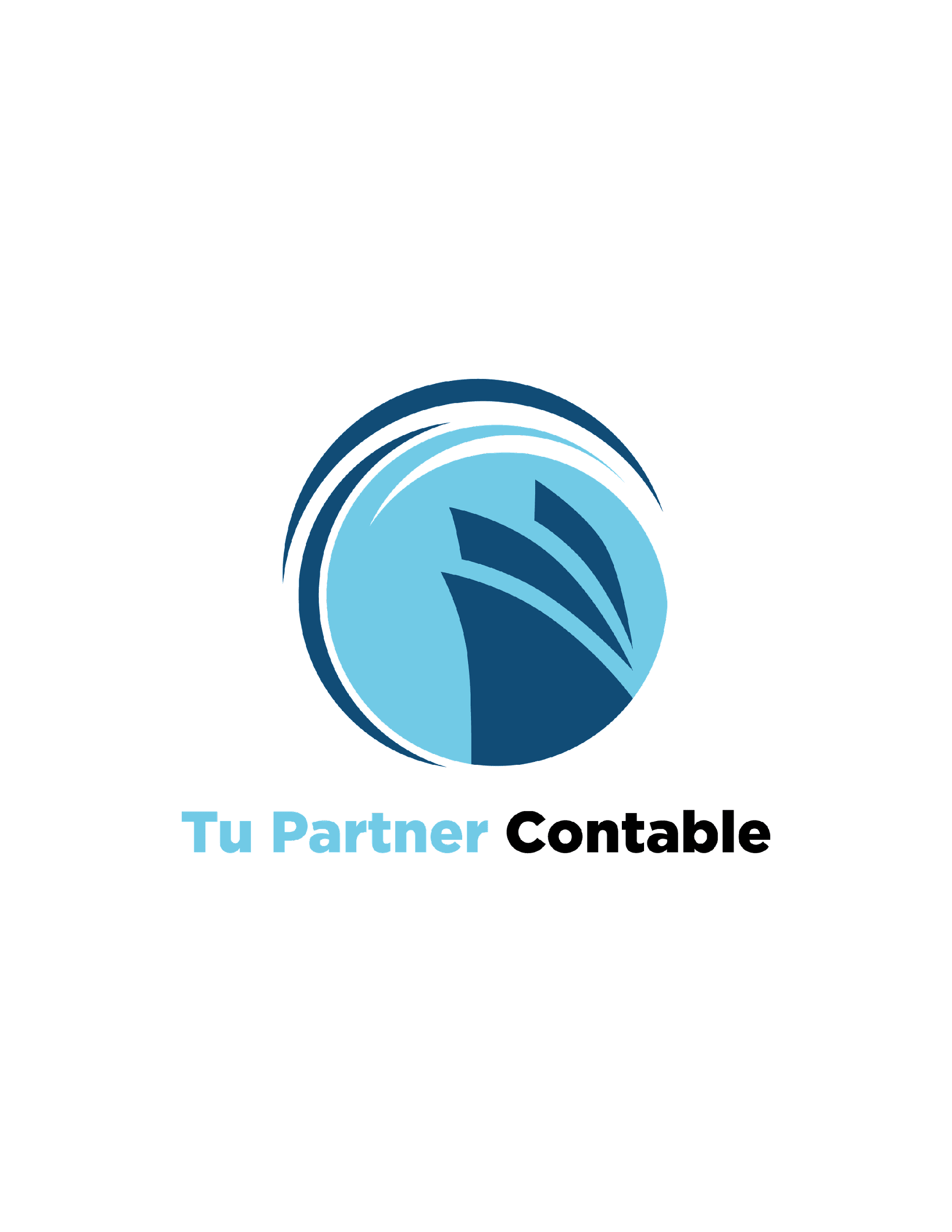